Hydraulic Routing in Rivers
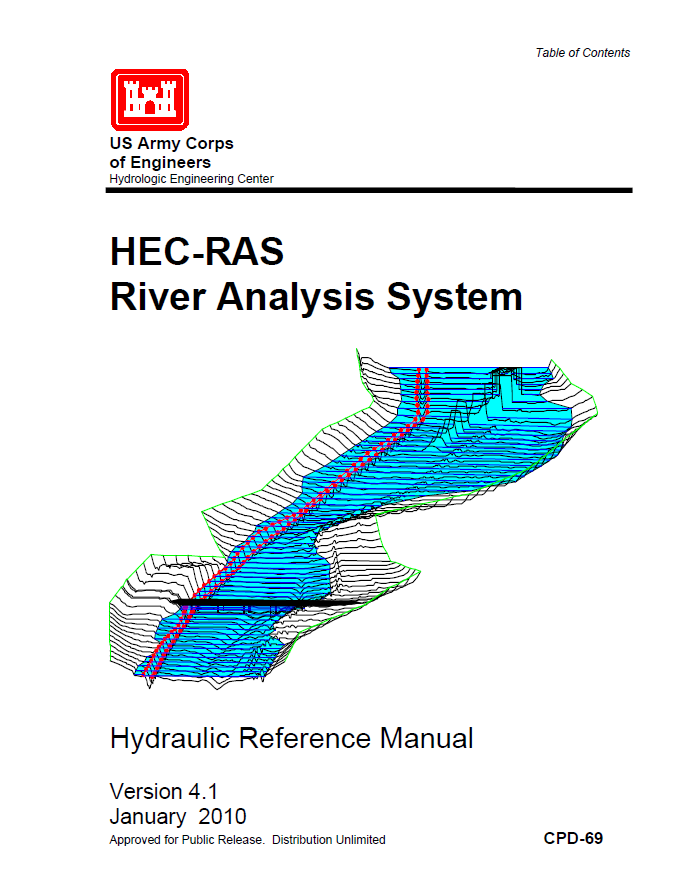 Reading: HEC-RAS Manual pp. 2-1 to 2-15
http://www.hec.usace.army.mil/software/hec-ras/documentation/HEC-RAS_4.1_Reference_Manual.pdf
Flood Inundation
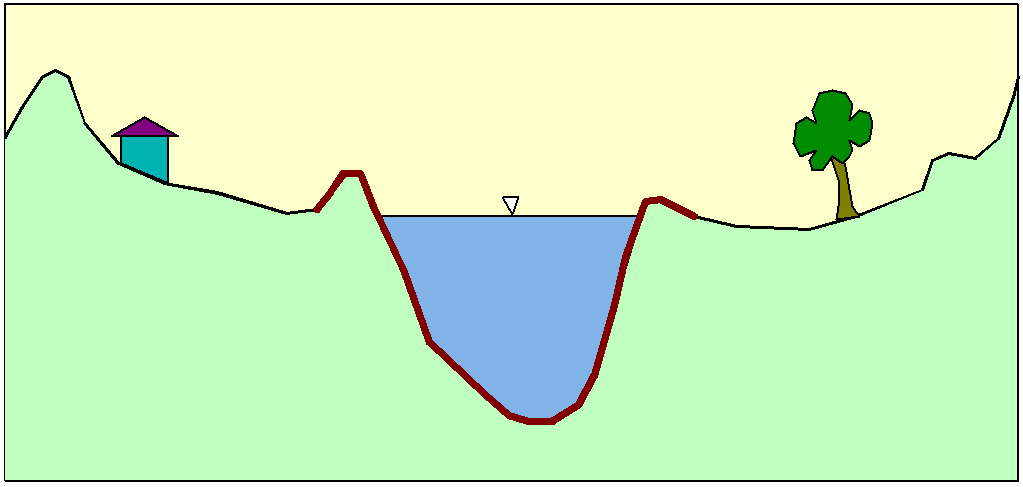 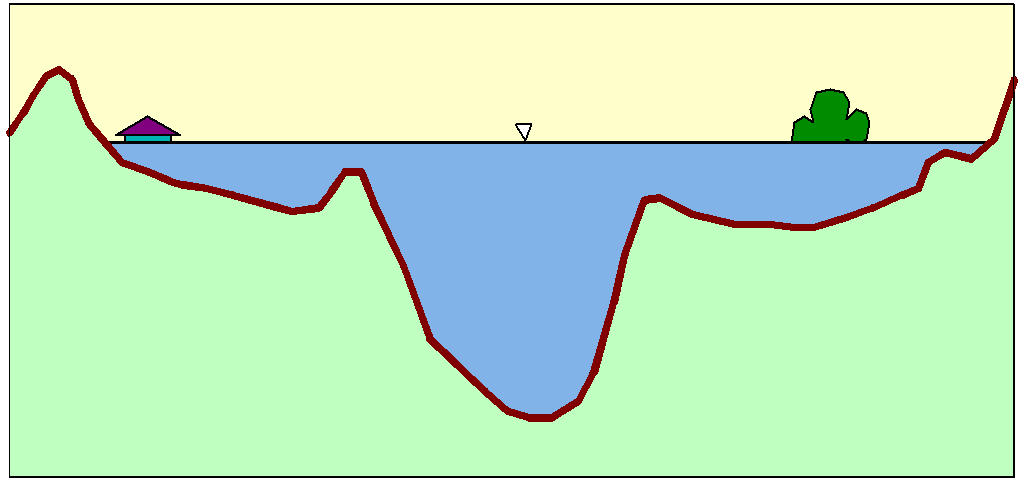 Floodplain Delineation
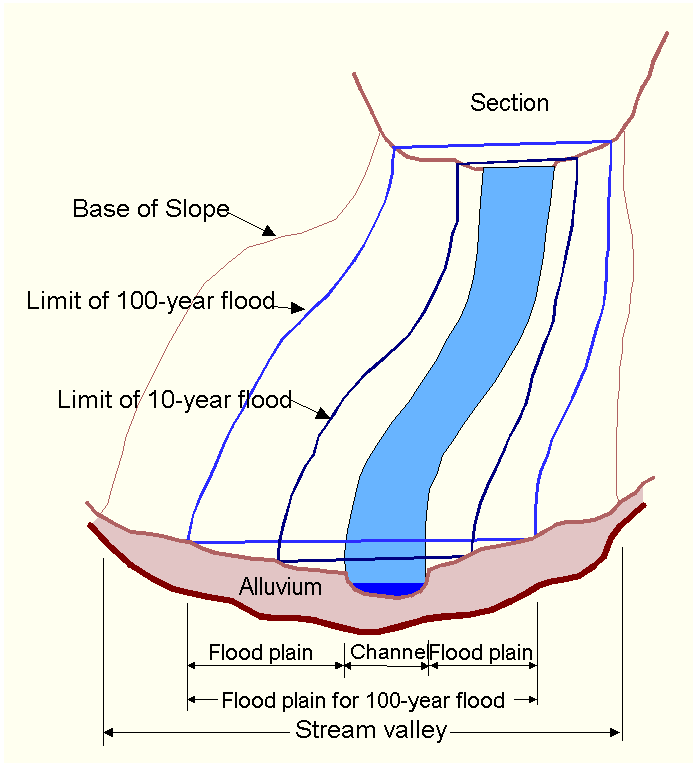 [Speaker Notes: The channel and floodplain are both integral parts of the natural conveyance of a stream. The floodplain carries flow in excess of the channel capacity. The greater the discharge, the greater the extent of inundation. …. Because of its devastating nature, flooding poses serious hazards to human populations in many parts of the world. “The Flood Disaster Protection Act of 1973” required the identification of all floodplain areas in the United States and the establishments of flood-risk zones within those areas.]
Steady Flow Solution
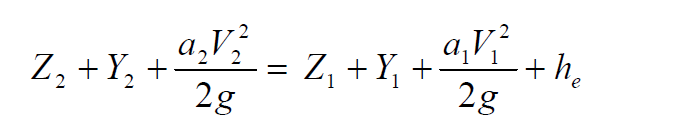 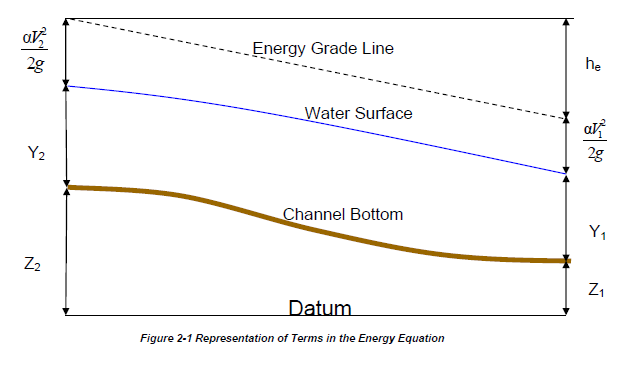 One-Dimensional Flow Computations
Cross-section
Channel centerline
and banklines
Right Overbank
Left Overbank
Waller Creek HEC-RAS model
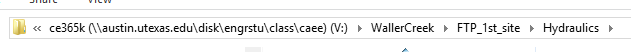 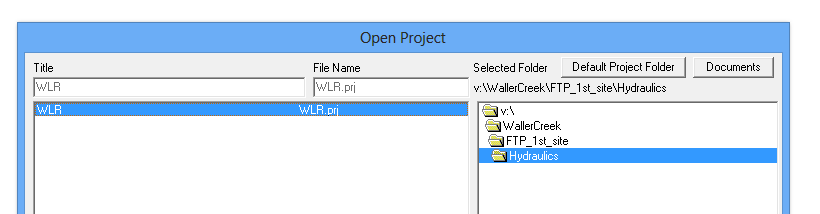 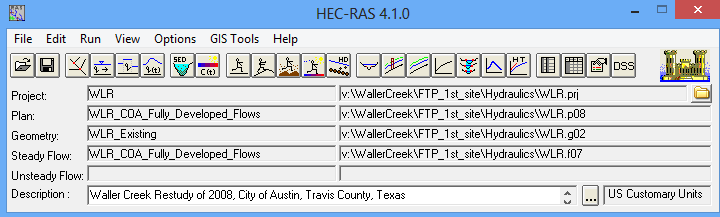 HEC-RAS Model – Waller Creek at 45th St (Station 22597)
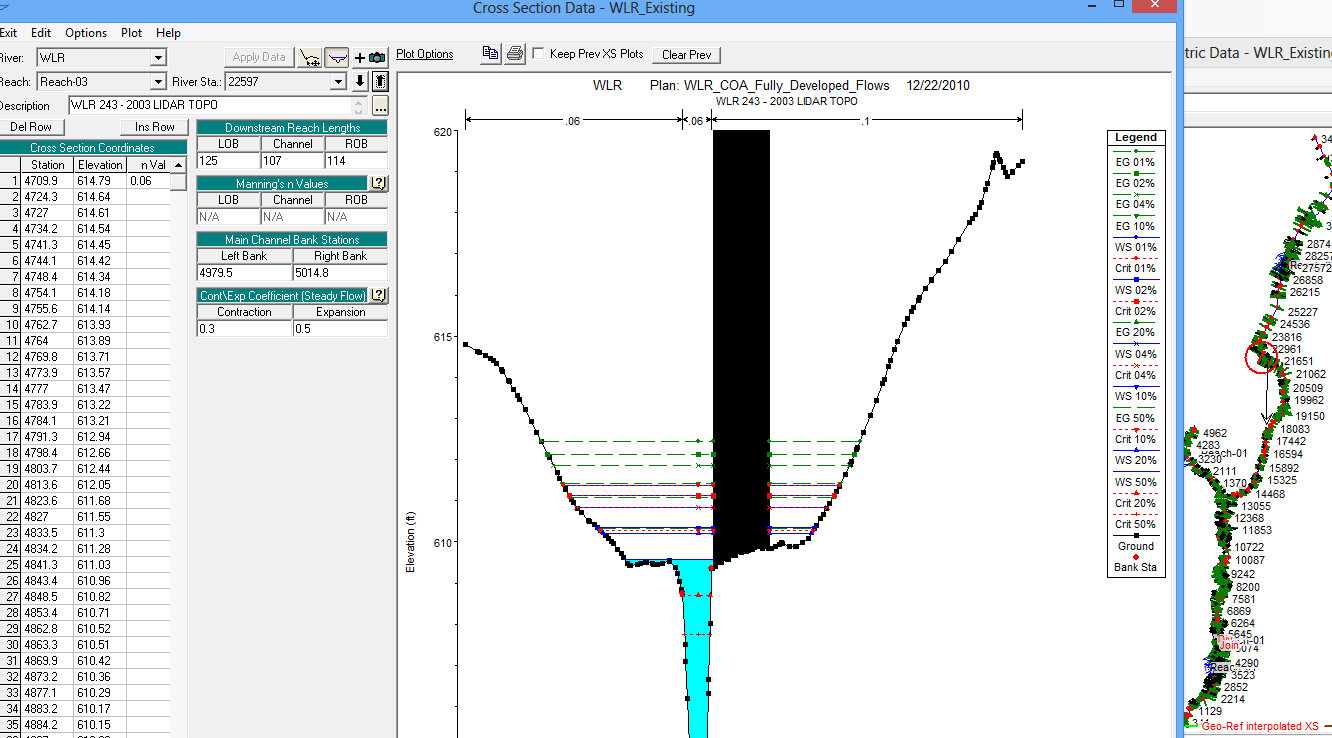 Return Periods of Floods
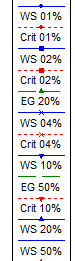 Water Surface Elevations
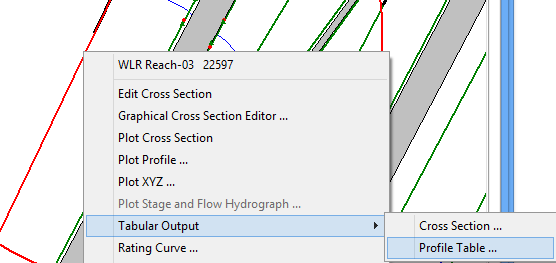 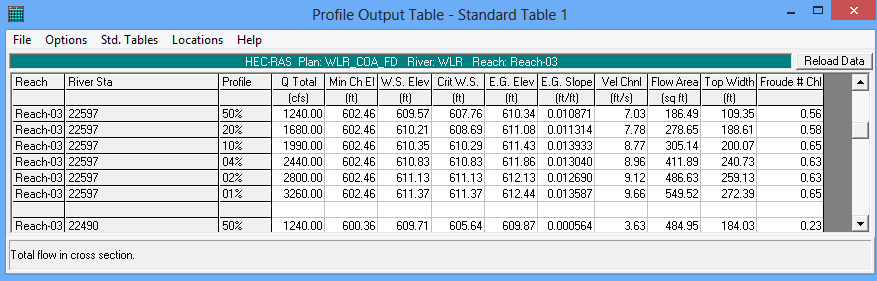 Cross-Sections at Lee Elementary School
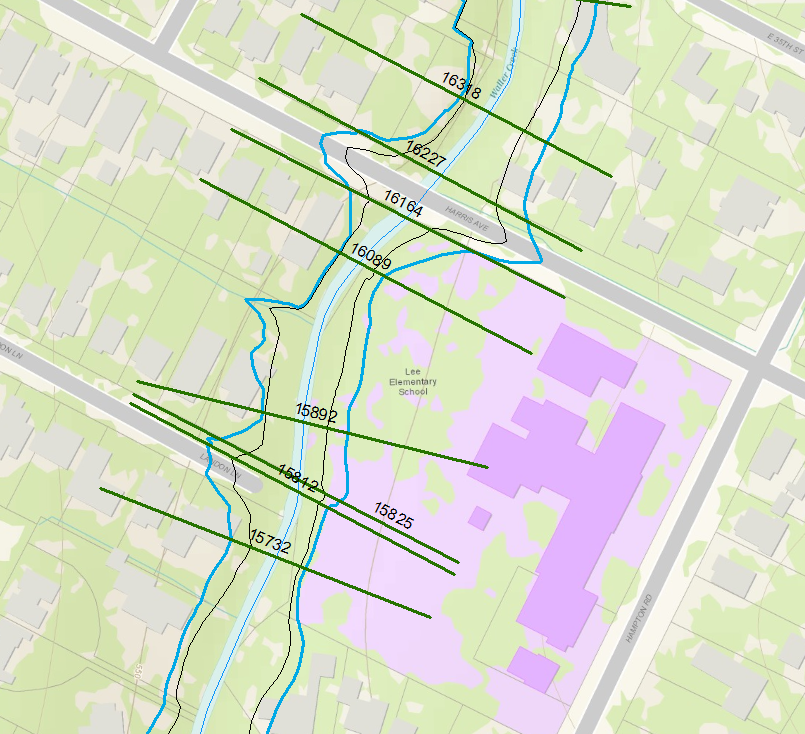 Cross-Sections at Eastwoods Park
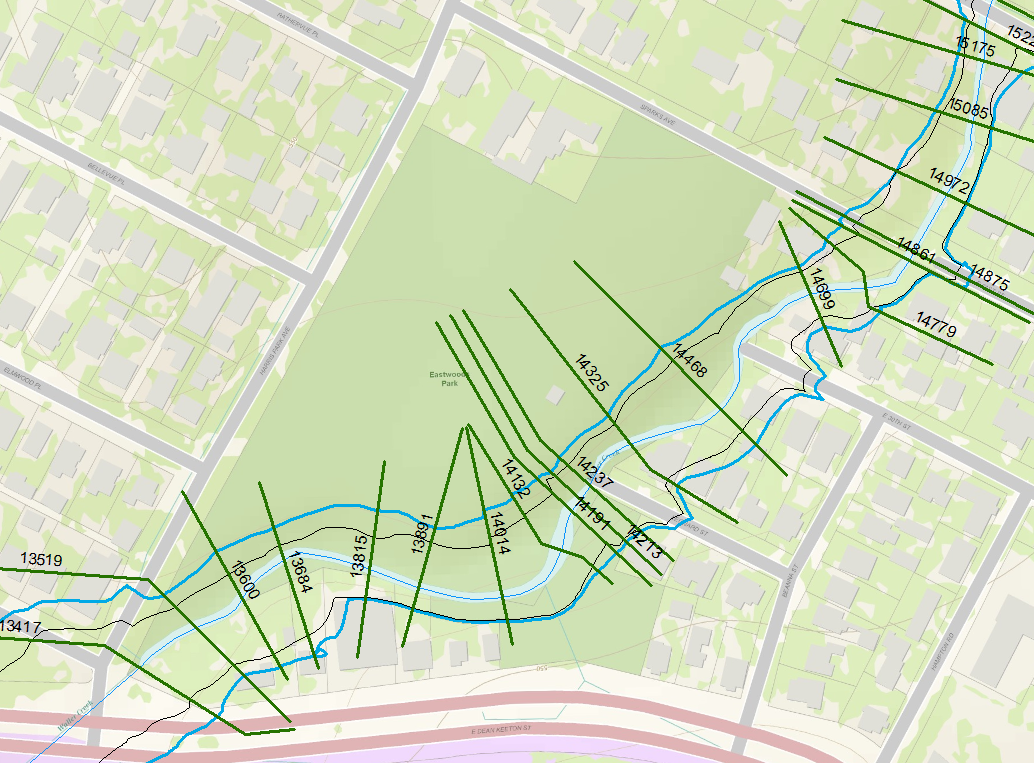 Cross-Sections at ECJ
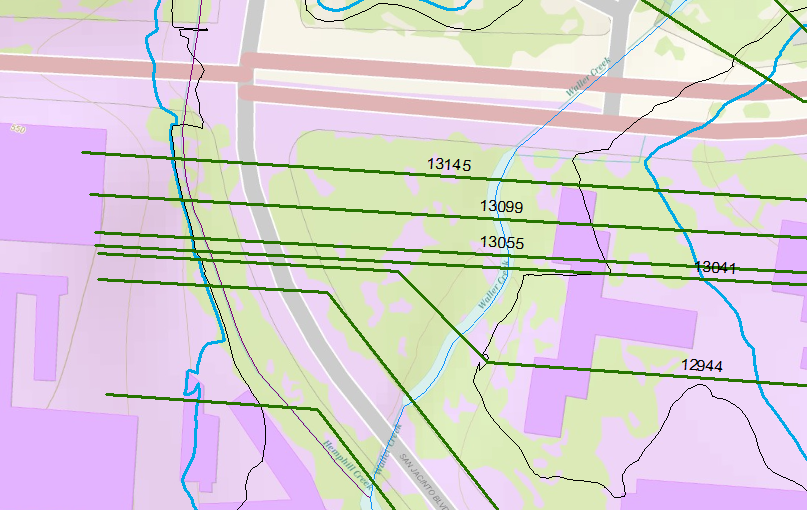 Cross-Sections at Palm Park
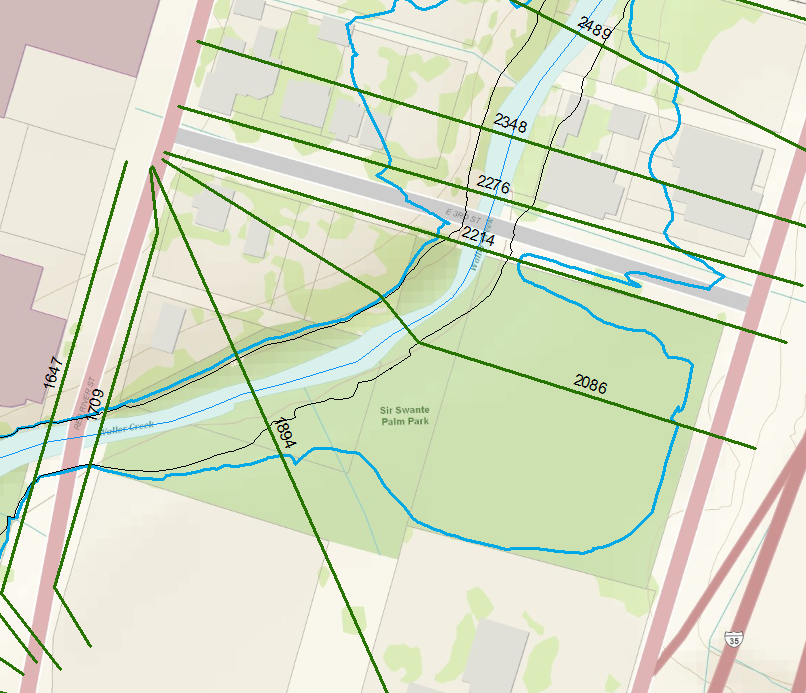